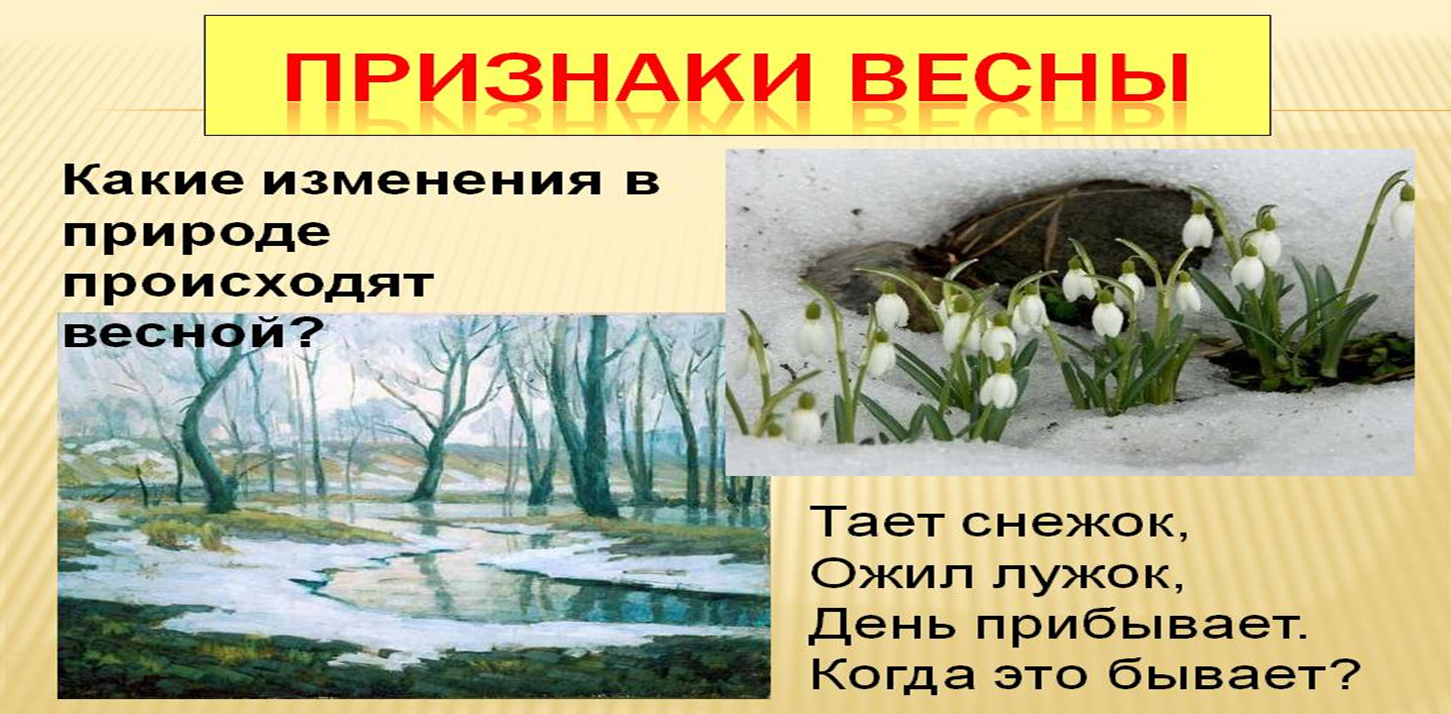 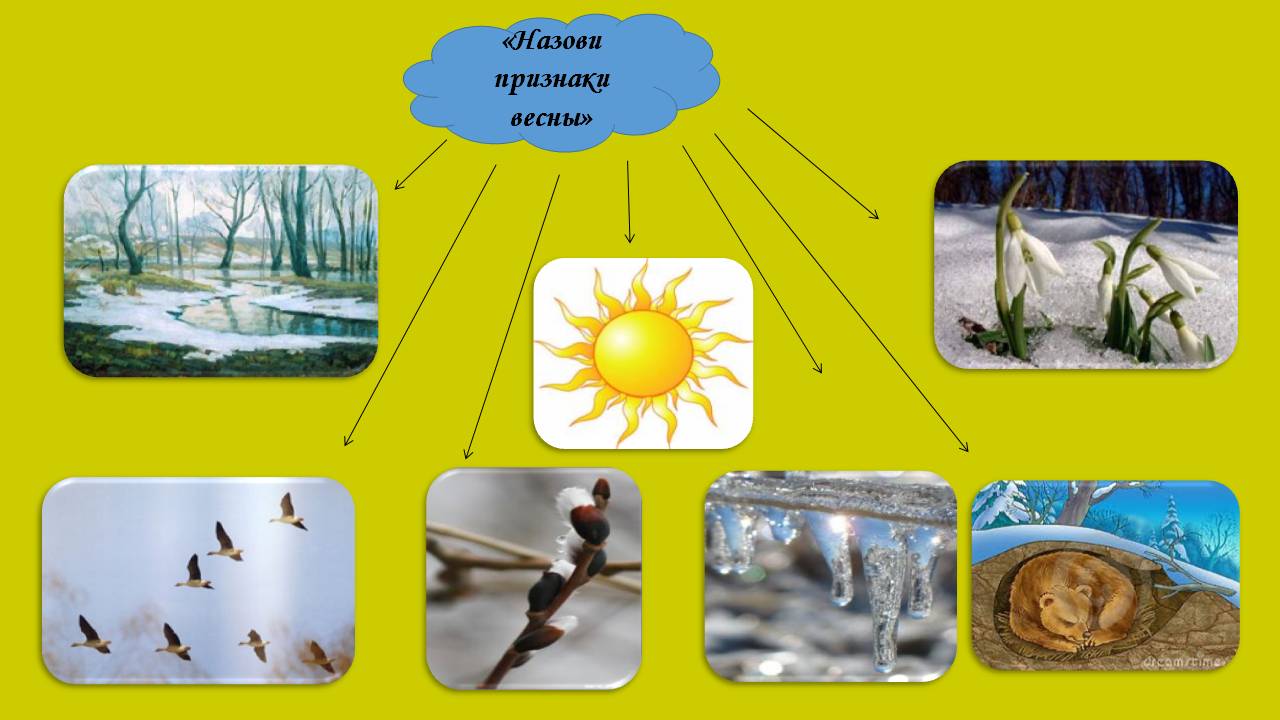 Первые проталины
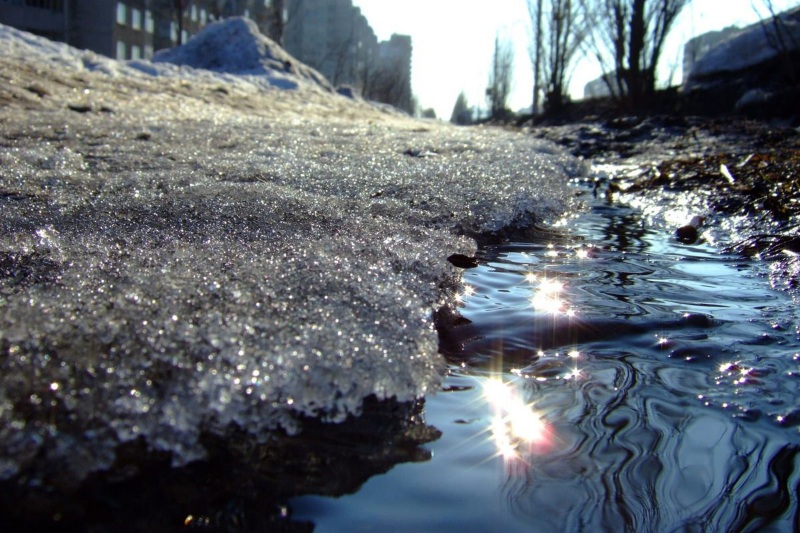 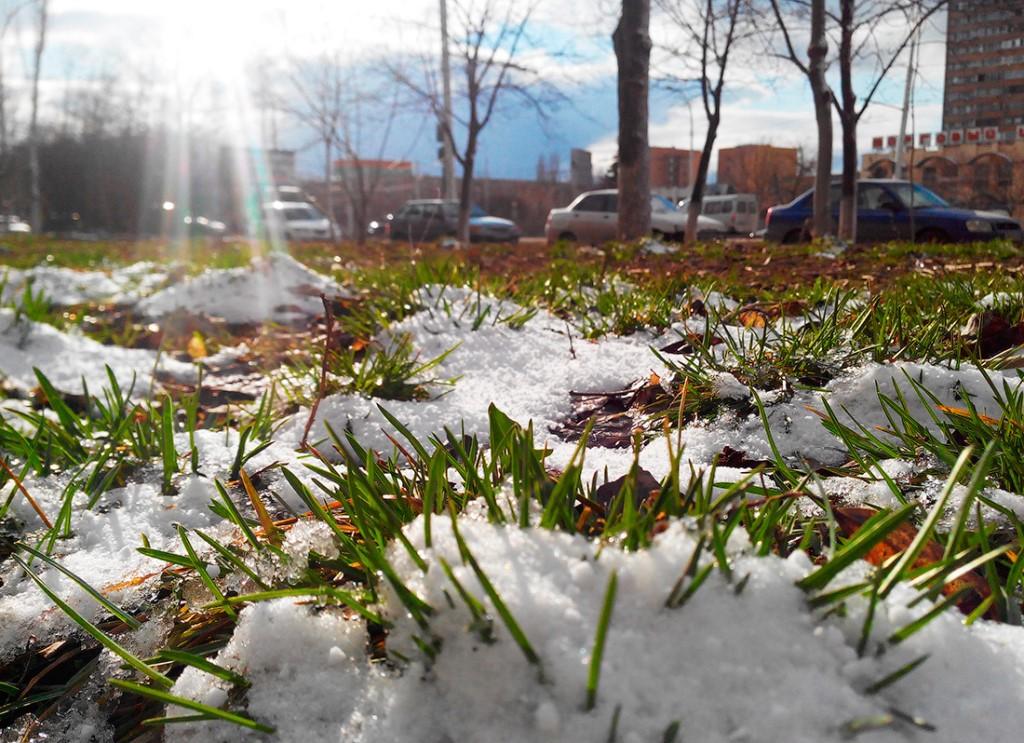